স্বাগতম
পরিচিতি
বিষয়: গণিত
শ্রেণি: দ্বাদশ ( বিজ্ঞান)
সময়: ৪0 মিনিট
অধ্যায়ঃ ২য়
মোঃ আল-আমীন
প্রভাষক-আইসিটি 
লালবাগ সরকারি মডেল স্কুল অ্যান্ড কলেজ
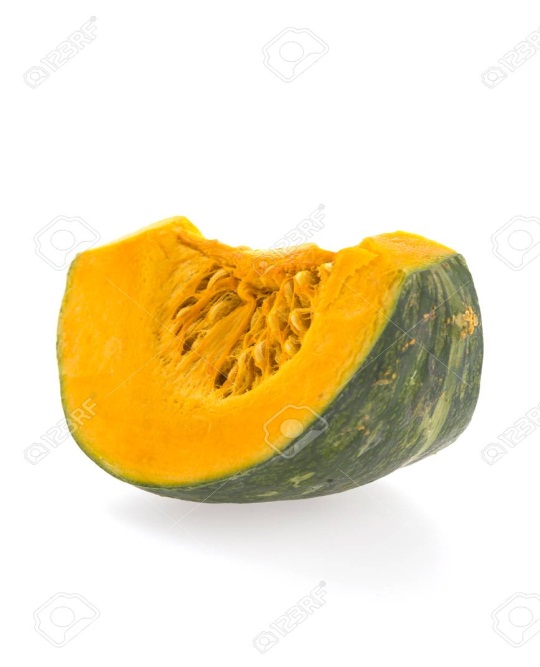 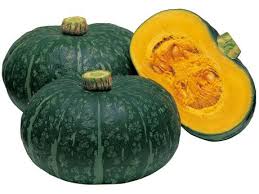 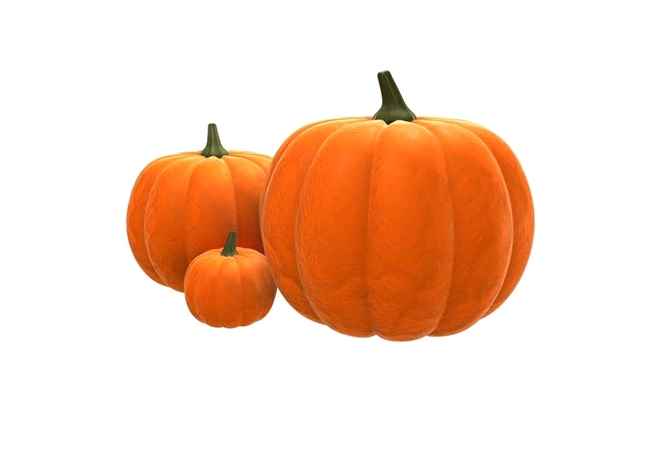 ৩ টি মিষ্টিকুমড়া
টি মিষ্টিকুমড়া
অংশ মিষ্টিকুমড়া
শিখনফল
এসো একটি ভিডিও দেখি
স্বাভাবিক সংখ্যার সেট  N={1,2,3,…………..α}
পূর্ণ সংখ্যার সেট 
Z ={-α,….-3-2,-1,0,1,2,3,…………α}
মূলদ সংখ্যার সেট 
Q= ={- α ……-2/3,-2,-1,0,  1/2  ,1,2,3,… .α}
R
Q
Z
N
বাস্তব সংখ্যা
মূলদ
অমূলদ
ভগ্নাংশ
পূর্ণ সংখ্যা
বোর্ড
ঋনাত্মক পূর্ণ সংখ্যা
ধনাত্মক পূর্ণ সংখ্যা
(স্বাভাবিক সংখ্যা)
যোগাত্মক অভেদক
(০)
গুণাত্মক অভেদক
(১)
মৌলিক
যৌগিক
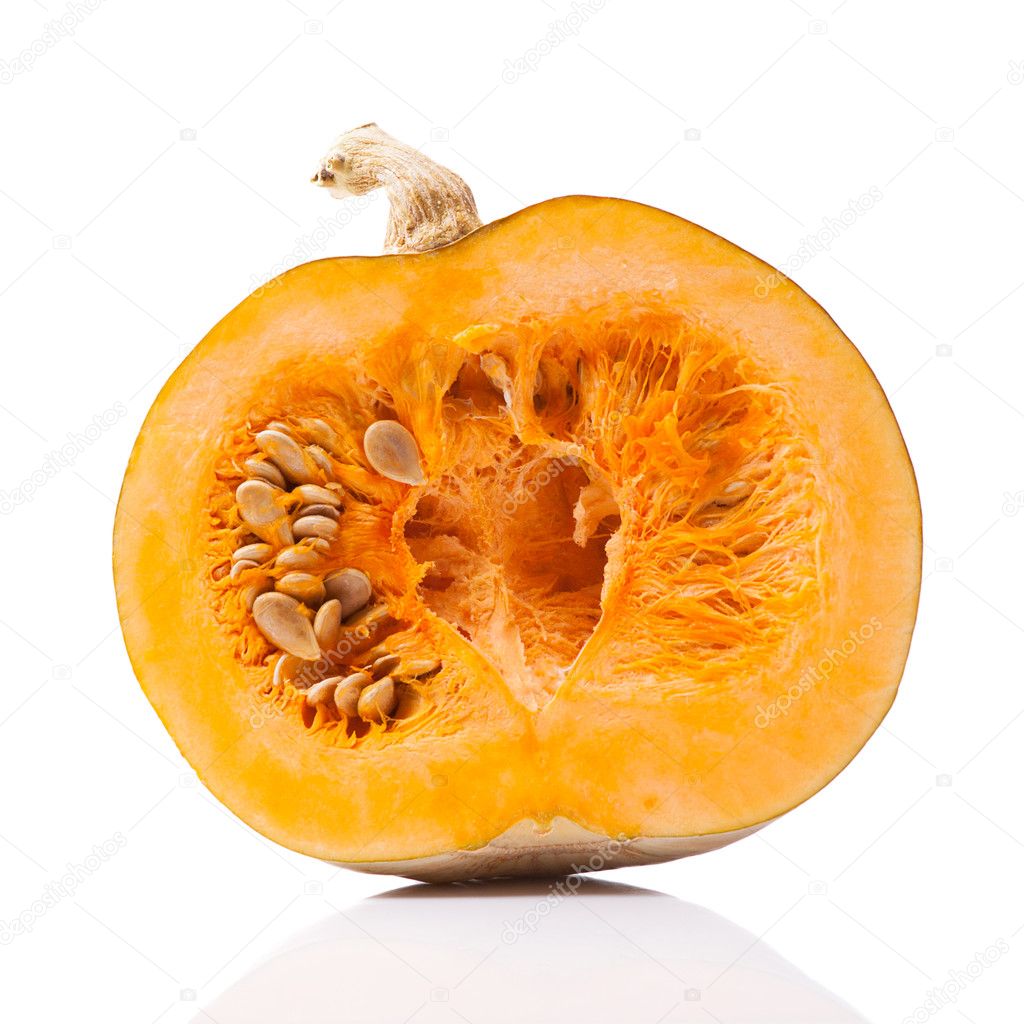 অংশ মিষ্টিকুমড়া
আকারের সংখ্যা
মূলদ সংখ্যা
দলগত কাজ
খ - বিভাগ
প্রমাণ কর যে,
একটি অমূলদ সংখ্যা
মূল্যায়ন
অমূলদ সংখ্যা কী? 
অমূলদ সংখ্যা কী? 
তিনটি স্বাভাবিক সংখ্যা লিখ
রুট বিহীন একটি অমূলদ সংখ্যা লিখ
বাড়ির কাজ
প্রমাণ কর যে, বেজোড় স্বাভাবিক সংখ্যার বর্গকে ৮ দ্বারা ভাগ করলে ভাগশেষ ১ হয়।
ধন্যবাদ